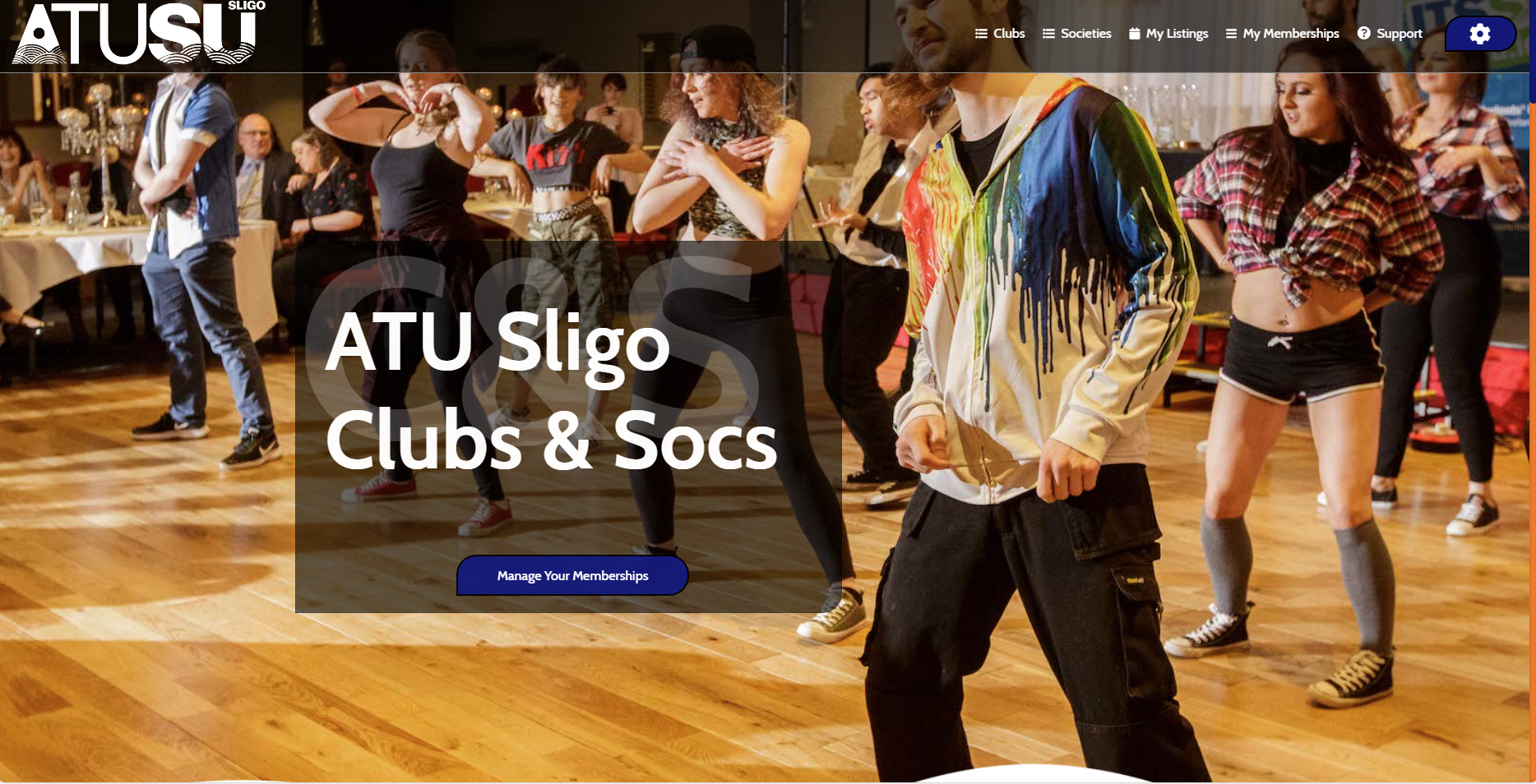 Booking Rooms, Risk Assessments, Important things to know - Student Alcohol Policy, Child Protection, in the Event of an AccidentResource Documents & Walk in Clinics
ATU Sligo Clubs & Societies Workshop 21st November 2023
Booking a Room on Campus for your Club or Society
Contact Timetabling - timetabling@atu.ie with an overview of what you are looking for and when
Receive and fill out the booking/ risk assessment form. 
Fire & Evacuation as well as First Aid control measures. 
Speak to Health & Safety - healthandsafety.sligo@atu.ie
Return to Timetabling for approval. 
At least two weeks in advance of the Meeting or Event. 
Guide_to_Booking_Facilities_for_Clubs__Societies_updated.pdf (atusulife.ie)
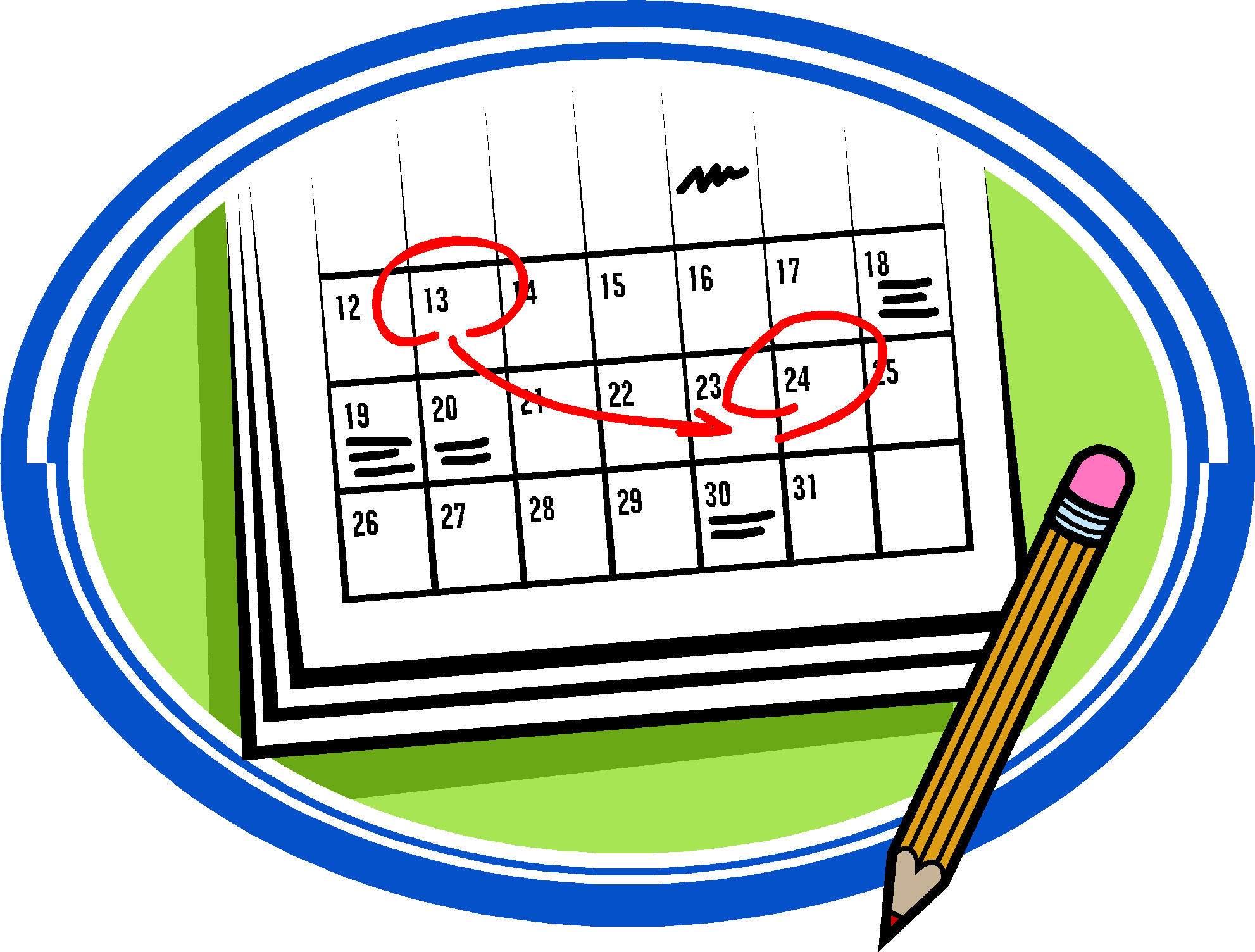 [Speaker Notes: The following is the process for booking rooms for your club or society on the Sligo Campus. Firstly, to contact Maeve timetabling and they will get back to you on what is available with a risk assessment form. We advise that you speak with Adeena in Health and Safety also to advise and guide you on this risk assessment. It should be noted that bookings need to be made at least two weeks in advance. There is a copy on how to do this on the resource documents section on SU Life as well as a copy of this risk assessment form.  This is only for on campus meetings or events.]
Risk Assessment forms for room booking.
[Speaker Notes: Here we have the first page of the risk assessment form. You can give a general overview of the event, numbers you expect to attend and the date of the event. 
Section 2 will then need to be signed by the Chairperson or secretary of the committee under event organizer. 
Section 3 shows the area which you want to book, please tick this box and below this which can't be seen is email addresses of those who book these designated areas. The numbers reflect against the email addresses on this.]
Risk AssessmentsSlips, Trips & FallsFire/Emergency
[Speaker Notes: The following is the second page of the risk assessments, it is encouraged you fill out as much detail as possible on each section where it applies to your event. It is also important to rate this risk from low to high. This section looks at slips,trips and falls as well as Fire/Emergency. It is asked that you place all possible hazards in the prefilled areas and then specify controls for each potential hazard underneath.]
Medical EmergencyManual HandlingPhysical Hazards
[Speaker Notes: The third page on the risk assessment form looks at medical emergency, manual handling and physical hazards. Again, rating these potential risks from low to high and also deleting those hazards that don’t apply to your event and specifying the controls of each. 
You can see under each section it gives an idea of what each hazard is referring to.]
AccessHousekeepingAny other hazards
[Speaker Notes: The Last page is for Access, Housekeeping and anything else you may seem fit as a hazard that hasn’t already been covered in the above subheadings. 
At the bottom then signing the risk assessment, getting advice from health and safety and  sending this back to timetabling to confirm the booking. 
It should be known that sending this does not mean the booking has been confirmed. You will receive an email to confirm this booking.]
Student Alcohol Policy
Student Code https://www.itsligo.ie/wp-content/uploads/2022/08/Student-Code_Final_August_2022.pdf
Student Alcohol Policy https://www.itsligo.ie/wp-content/uploads/2021/06/IT-Sligo-Alcohol-Policy-2.pdf
Student Alcohol Policy continued
4.8.2 Sponsorship 
The Institute implemented a two year "phasing out process” from September 2015 which lead to an absolute ban of alcohol related sponsorship and promotions within Clubs and Societies by September 2017. 
This includes, but is not confined to; 
• monetary funding such as branded clothing, gear, bags etc, 
• use of alcohol as prizes in fundraising raffles etc. 
• use of alcohol as prizes in competitions organised for members, 
• sponsorship from licenced entertainment venues. 
Officers of relevant Clubs and Societies will be subject to the Institute's Disciplinary Procedures set out in the Student Charter in the case of students, and the Institutes of Technology Disciplinary Procedures in the case of staff, for any breaches of this policy.
ATU Child Protection Policy applies to students under the age of 18 and other vulnerable students
https://www.itsligo.ie/wp-content/uploads/2023/09/ATU-Child-Protection-Policy-2023.pdf
There are a significant number of students 17 on the commencement of their college course and please be mindful of this and inform yourself of the policy contents
In the list of your members on SU Life, there will be an ! beside the name of any member who is under 18
Recommend that officers of each Club and Society undertake TUSLA’s elearning programme https://www.tusla.ie/children-first/children-first-e-learning-programme/
Child Protection
The Accident Report Form (under Resource Documents) should be completed by the person in charge, in the event of an accident, incident and forward to the health and safety department via healthandsafety.sligo@atu.ie within 24 hours  of the event occurring. 
This process triggers our personal accident insurance policy and I contact the injured party to see if they have medical expenses related to the injury that can be reimbursed
Medical expenses should be paid, and receipts kept and submitted to me, I liaise with insurance company and reimbursement is made to the student
In the event  of an accident….
RESOURCE DOCUMENTS
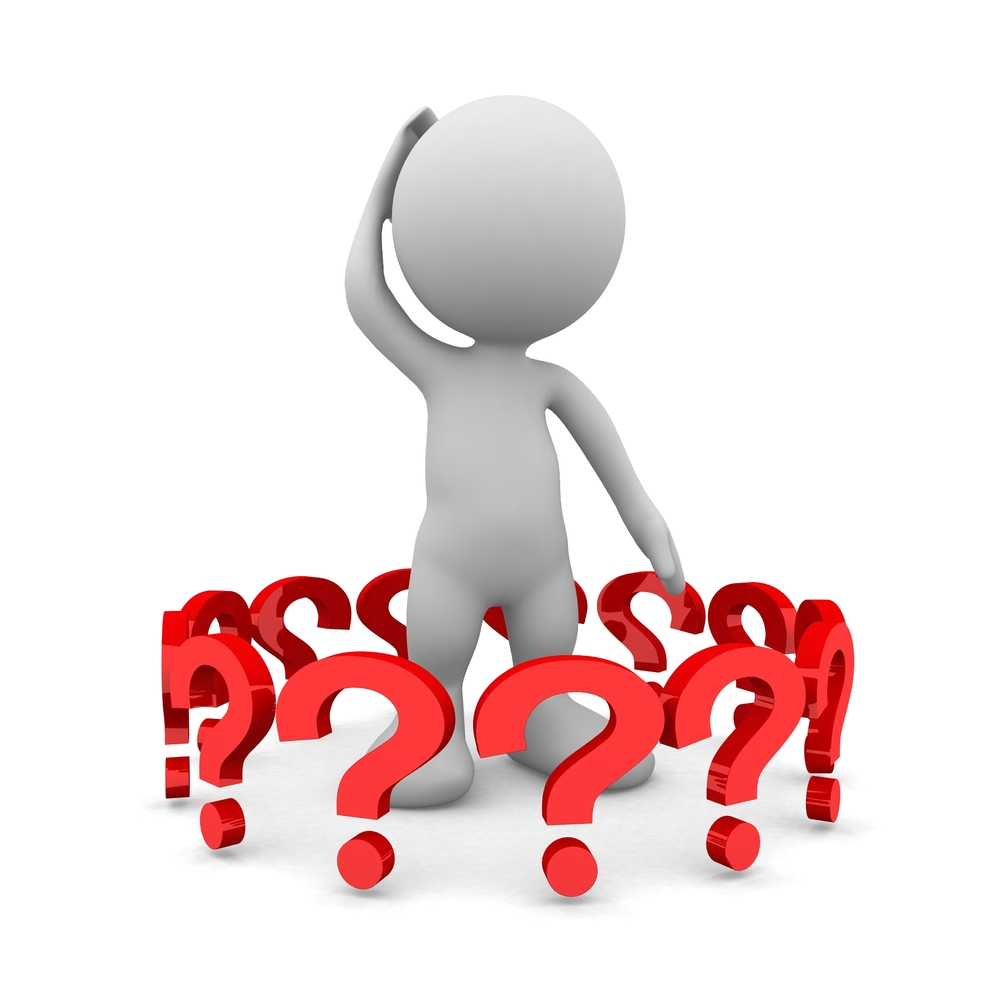 Resource Documents - ATU Sligo Clubs & Socs (atusulife.ie)
Booking Rooms, Navigating ATUSU Life, Policies & Procedures, Student Alcohol Policy, Accident Report Forms, TUSLA E Learning Courses, Role and Responsibilities ….
[Speaker Notes: At the bottom of the main home page of the ATU SU life page there is a tab under resource documents. Here you can find all instructions on how to book rooms, insurance forms, Roles and responsibilities of committee members, Elearning Courses and Policies and so on. This is updated regularly with instruction manuals and will have today's training on it also. 
If you feel there is something that could be useful here, please reach out and let us know and we can do our best to provide this to everyone to optimize the website.]
Drop In Clinics
Every Tuesday
 11am – 1:30pm 
28th November
5th December
12th December


Downstairs in the Student Center
Room H0001
[Speaker Notes: We have a weekly drop in clinic downstairs in the student's union every Tuesday after today from 11am to 1:30pm. This will be in H0001 and you can call in anytime between with any queries you may have, and we will be happy to help in whatever way we can.]